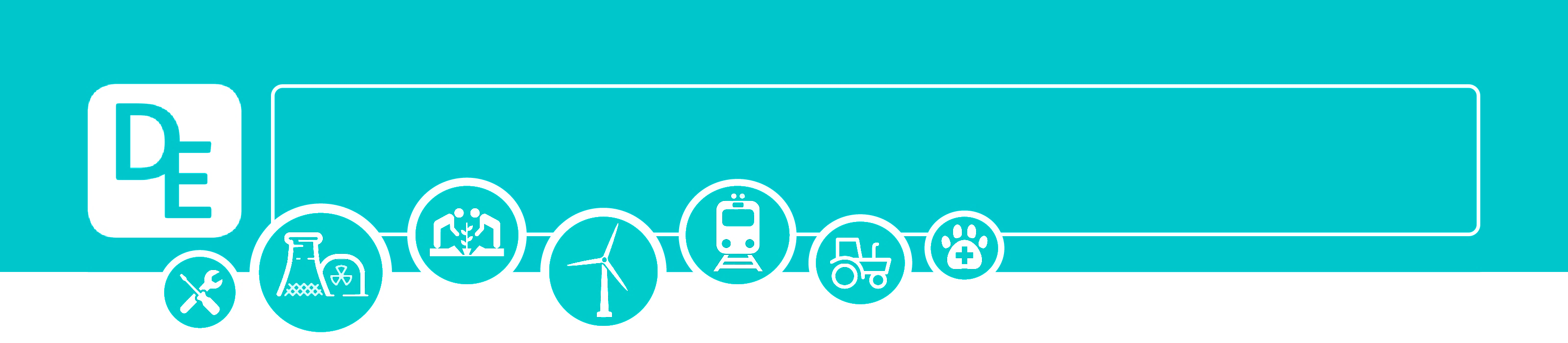 Mission Assignment: Explore how to maintain 
biodiversity
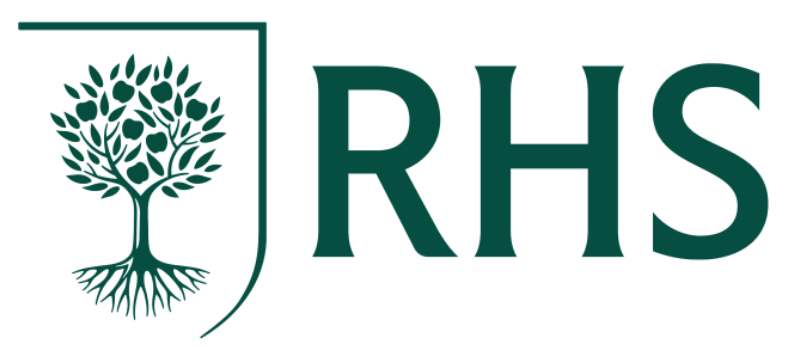 Code: KS4_07_18
Research and produce a poster providing a specific example of one of the four methods for maintaining biodiversity and its effect
The four methods for maintaining biodiversity:
Breeding programmes
Managing habitats
Field margins/hedgerows
Limiting resource use
Use the space below for notes and creating your draft poster:
Developing Experts Copyright 2022 All Rights Reserved
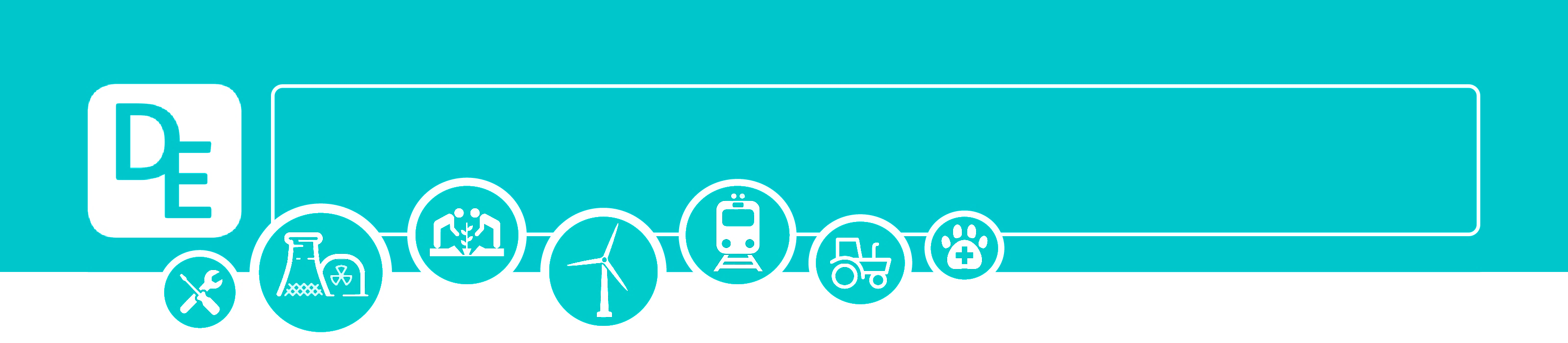 Mission Assignment: Explore how to maintain 
biodiversity
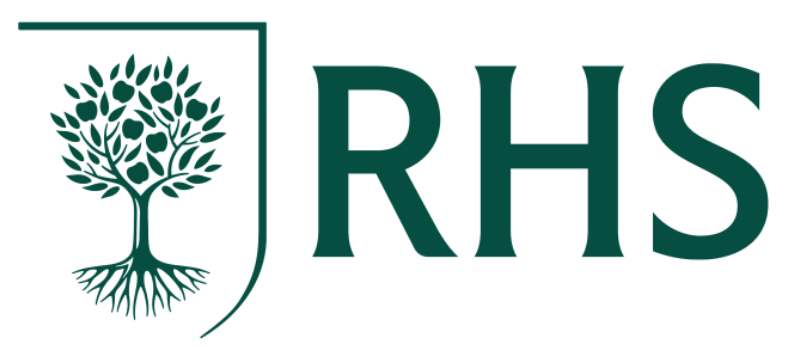 Code: KS4_07_18
Developing Experts Copyright 2022 All Rights Reserved